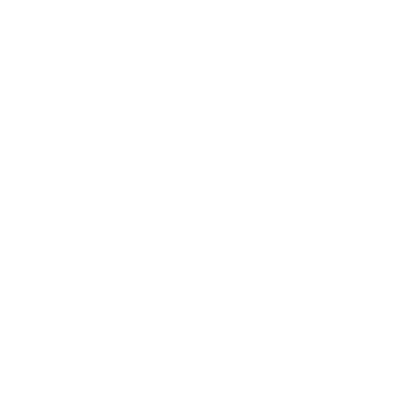 Maaseuturahaston tilastoja 2020
Pohjois-Pohjanmaan ELY-keskus
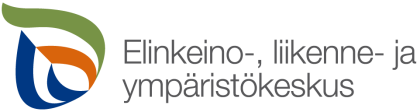 Sivu 1
14.4.2021
Pohjois-Pohjanmaan ELY-keskus
Nuoren viljelijän aloitustuki 2020
Sivu 2
14.4.2021
Pohjois-Pohjanmaan ELY-keskus
Maatalousinvestoinnit 2020
Sivu 3
14.4.2021
Pohjois-Pohjanmaan ELY-keskus
ELY-keskuksen yritystuet 2020
Sivu 4
14.4.2021
Pohjois-Pohjanmaan ELY-keskus
ELY-keskuksen yritystukien rahoitus seutukunnittain 2020
Sivu 5
14.4.2021
Pohjois-Pohjanmaan ELY-keskus
Yritystukien valintajaksot vuonna 2021
23.1.-31.3.2021
1.4.-30.4.2021
1.5.-31.5.2021
1.6.-31.8.2021
1.9.-30.9.2021
1.10.-31.10.2021
1.11.-30.11.2021
Sivu 6
14.4.2021
Pohjois-Pohjanmaan ELY-keskus
ELY-keskuksen kehittämishanketuet 2020
Sivu 7
14.4.2021
Pohjois-Pohjanmaan ELY-keskus
Vuonna 2020 tehdyt kehittämishankepäätökset
Ylimaakunnallinen hanke
Sivu 8
14.4.2021
Pohjois-Pohjanmaan ELY-keskus
Kehittämishankkeiden valintajaksot vuonna 2021
23.1.-30.4.2021
1.5.-30.9.2021
Sivu 9
14.4.2021
Pohjois-Pohjanmaan ELY-keskus
Painopisteittäinen toteutuma
Vuoden 2020 loppuun mennessä rahoitukseen valitut kehittämishankkeet ja yritystuet jakautuvat Pohjois-Pohjanmaan alueellisen maaseutusuunnitelman painopisteisiin seuraavasti:
Sivu 10
14.4.2021
Pohjois-Pohjanmaan ELY-keskus
Leader yritystuet 2020
Sivu 11
14.4.2021
Pohjois-Pohjanmaan ELY-keskus
Leader kehittämishankkeet 2020
Sivu 12
14.4.2021
Pohjois-Pohjanmaan ELY-keskus
Ympäristökorvaus
Sivu 13
14.4.2021
Pohjois-Pohjanmaan ELY-keskus
Ympäristösopimukset ja luomusitoumukset    2015-2020 Pohjois-Pohjanmaalla
Sivu 14
14.4.2021
Pohjois-Pohjanmaan ELY-keskus
Pohjois-Pohjanmaan luomutilat (sertifioidut) pinta-ala ja tilojen määrä 2014-2020
Sivu 15
14.4.2021
Pohjois-Pohjanmaan ELY-keskus